Мастер-класс "Ознакомление дошкольников с природными зонами в соответствии с ФОП ДО: пустыни."
Мастер-класс "Кактусы в пустыне"
Подготовила воспитатель ГБДОУ 74 
Петрова Светлана Анатольевна.
Однажды тучка заблудилась
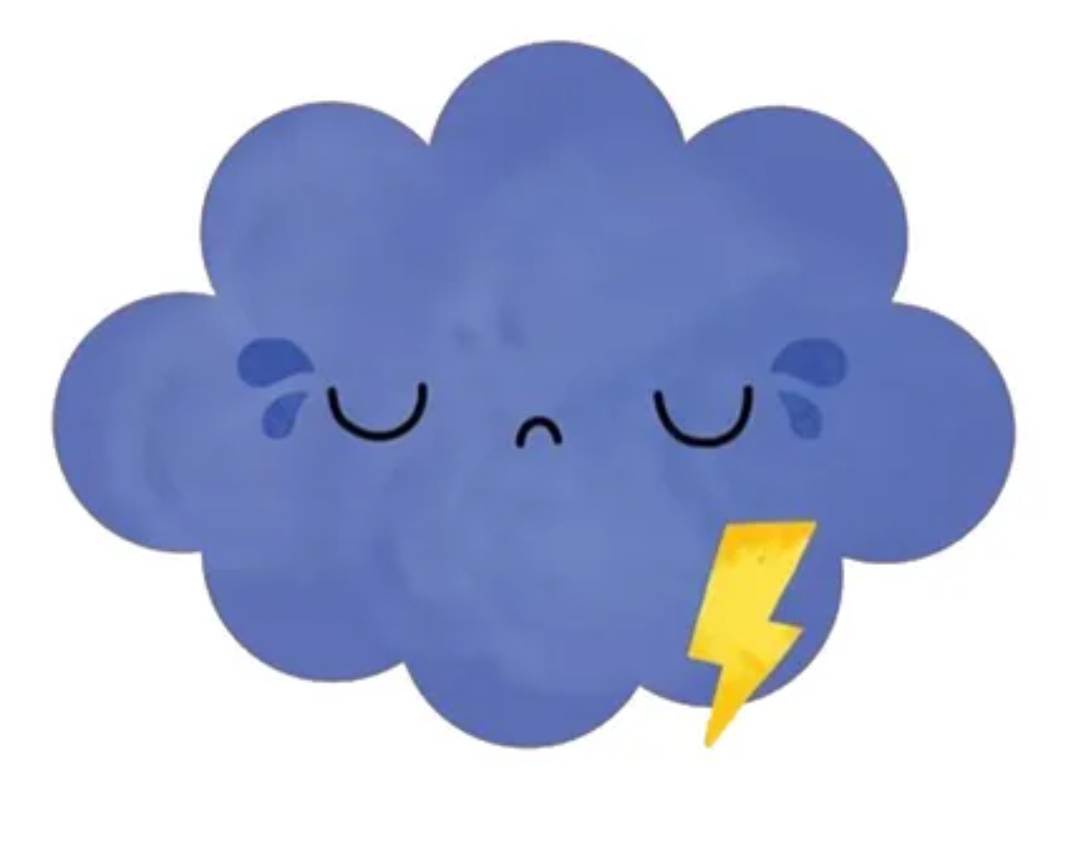 Оказалась она в пустыне, где было очень много солнца, очень мало растений, много песка и сильные ветра.
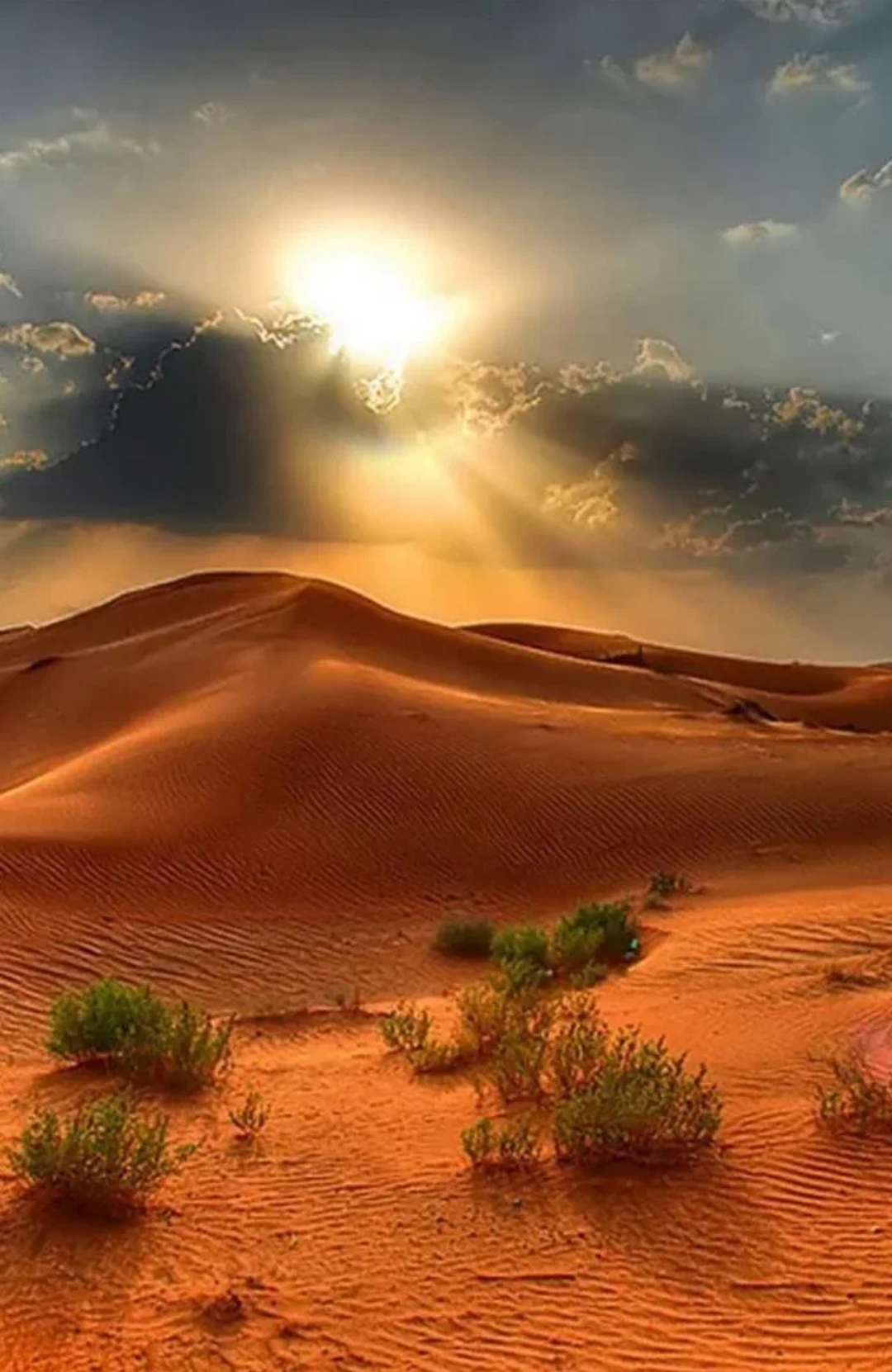 И вот однажды тучка повстречала верблюда и очень удивилась тому, как он здесь выживает, ведь нет воды и еды, и очень жарко.
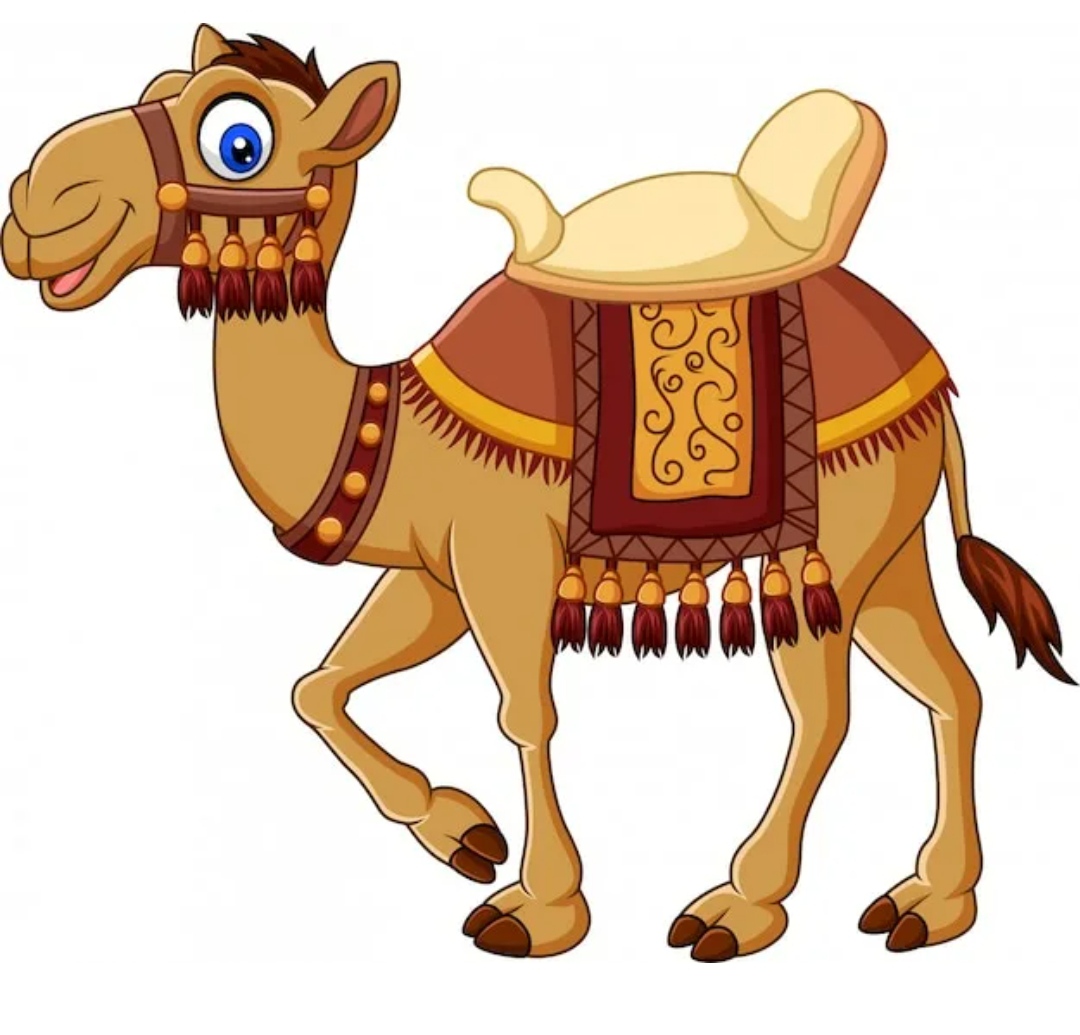 - Как же так ты здесь живёшь? - поинтересовалась тучка. -Отгадай мою загадку и узнаешь, как в пустыне можно жить, - ответил верблюд.
Колючий как ежик
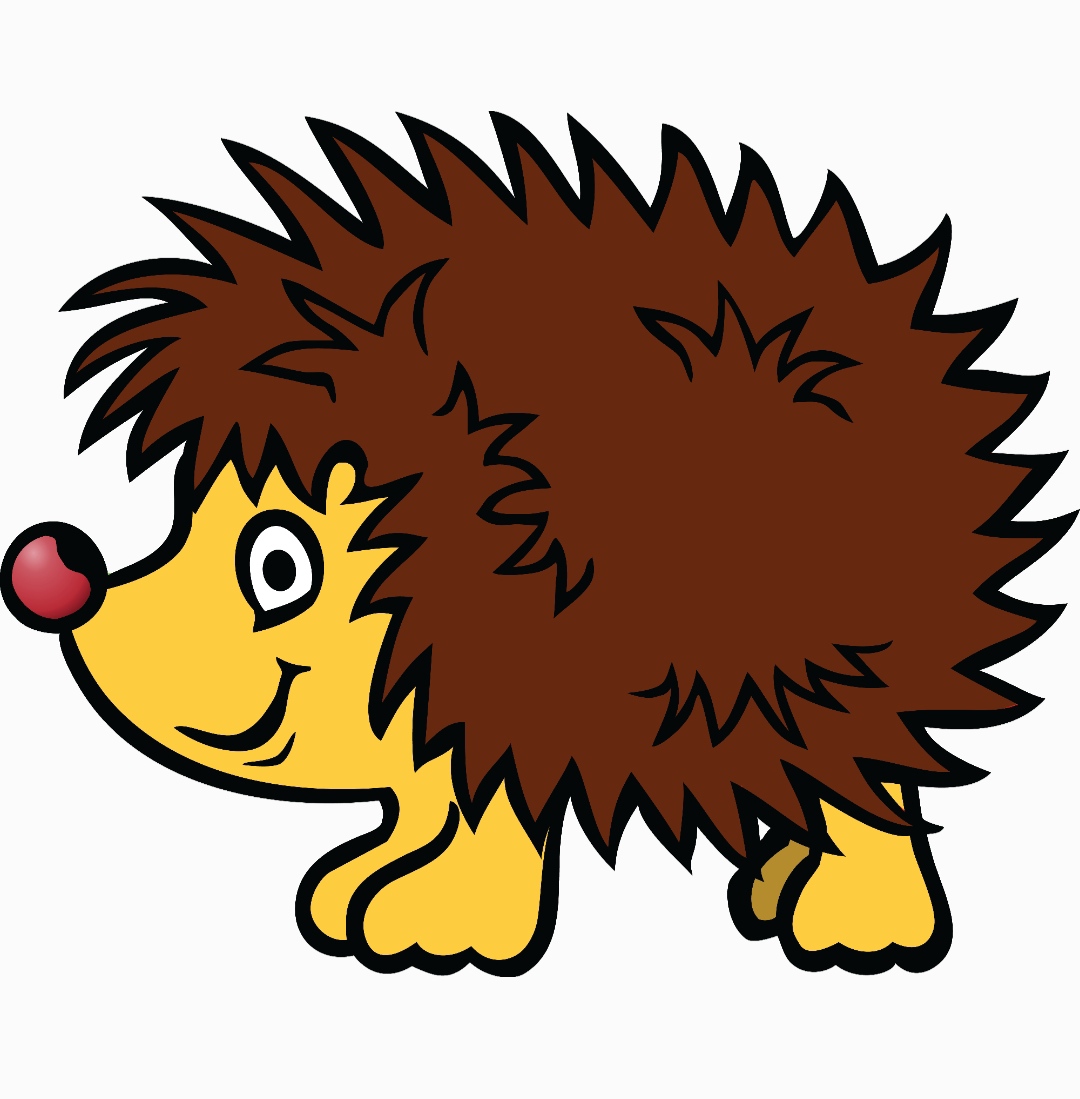 Зеленый как арбуз
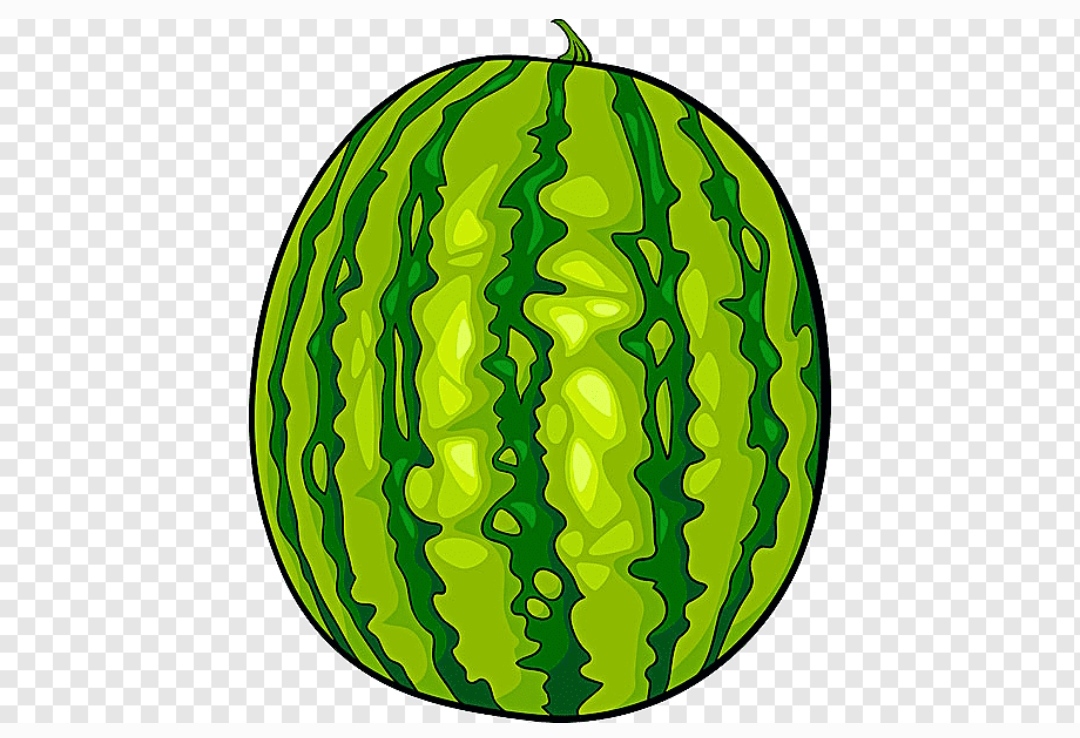 Толстенький как кабачок
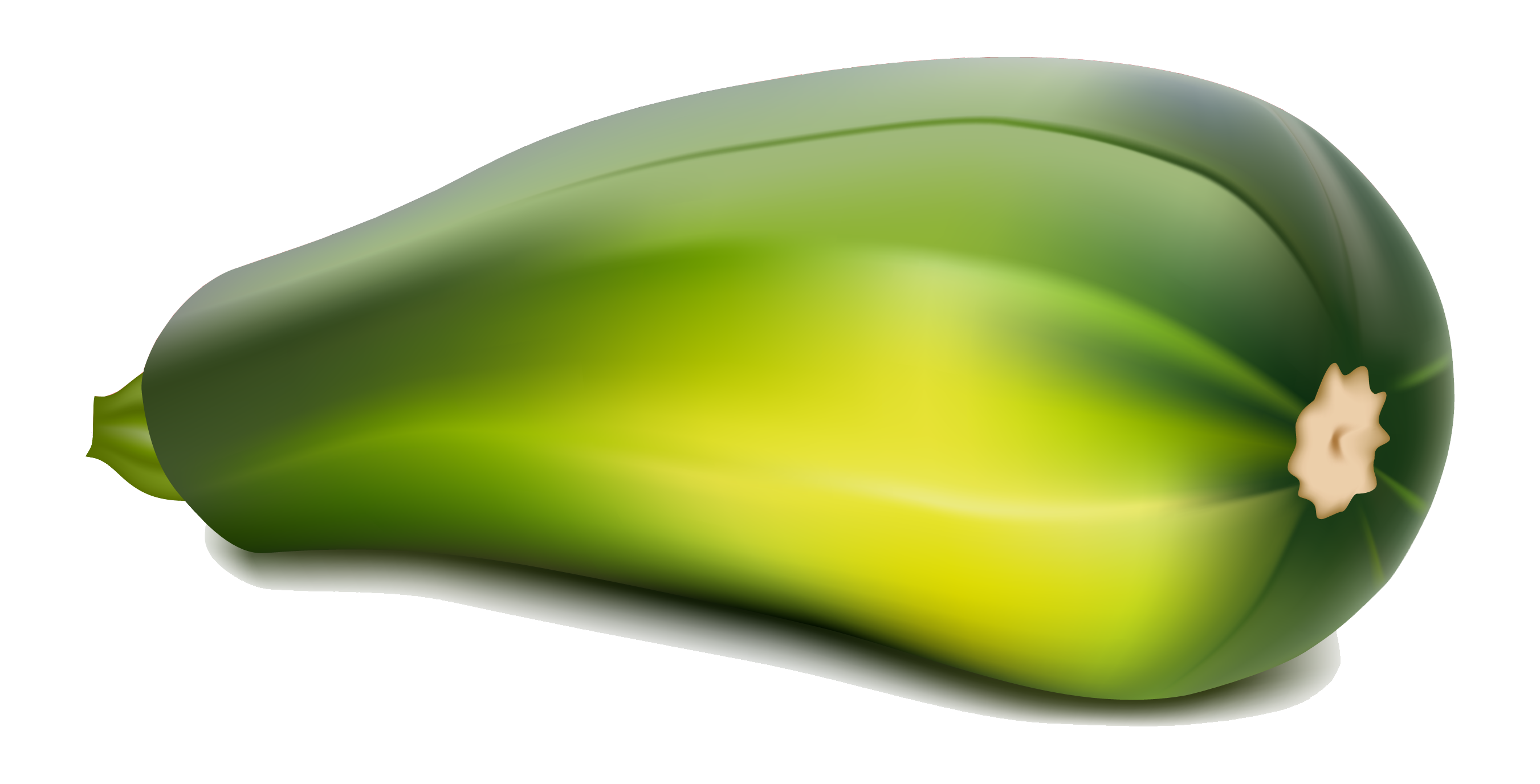 Весь из воды как огурец, что это?
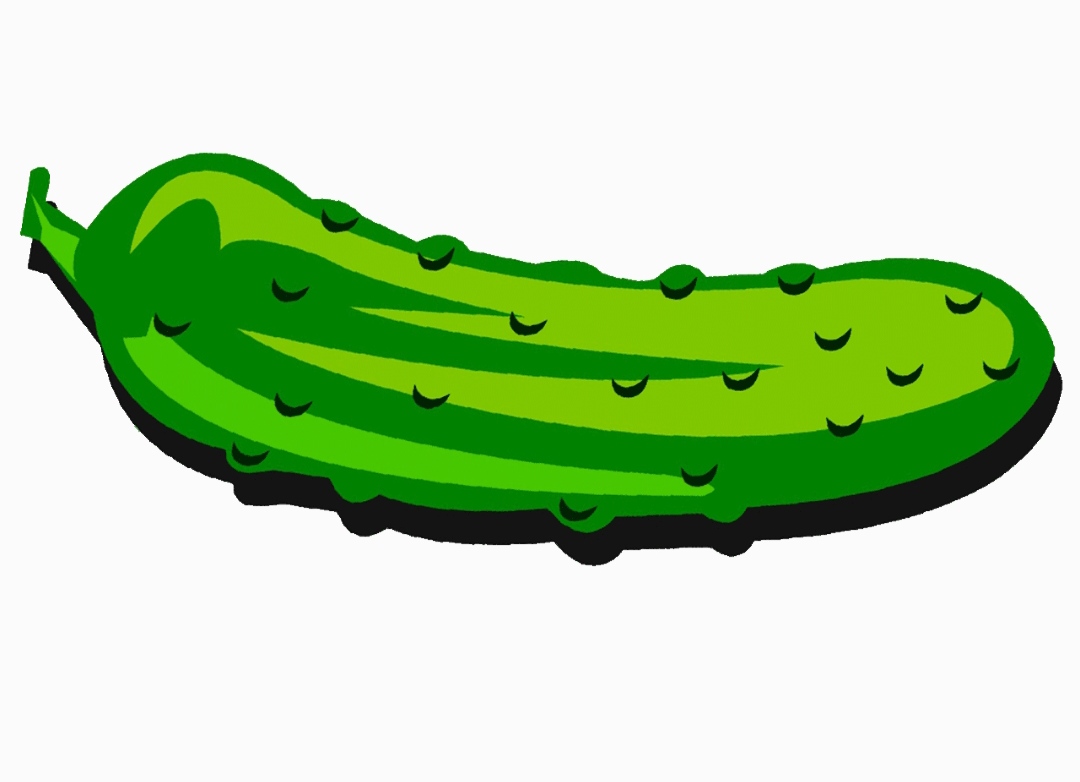 Тучка долго думала, но не смогла отгадать. Поможем ей, ребята?Это конечно кактус!
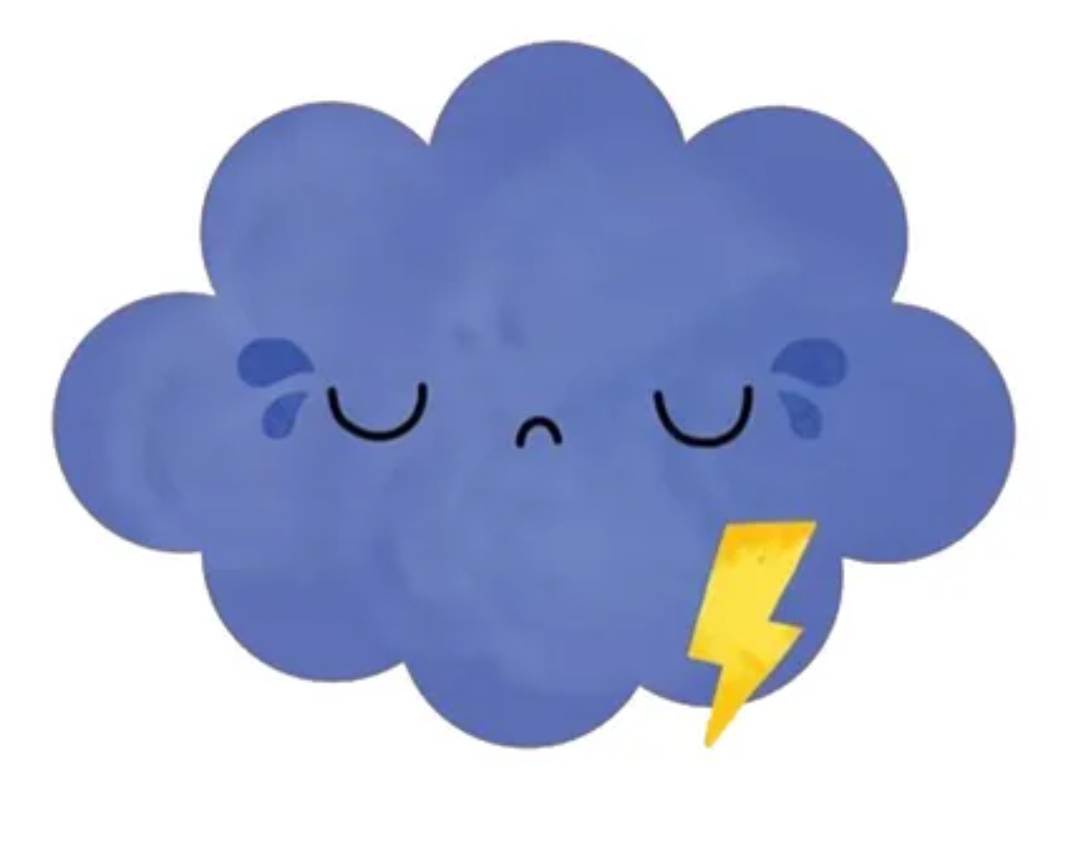 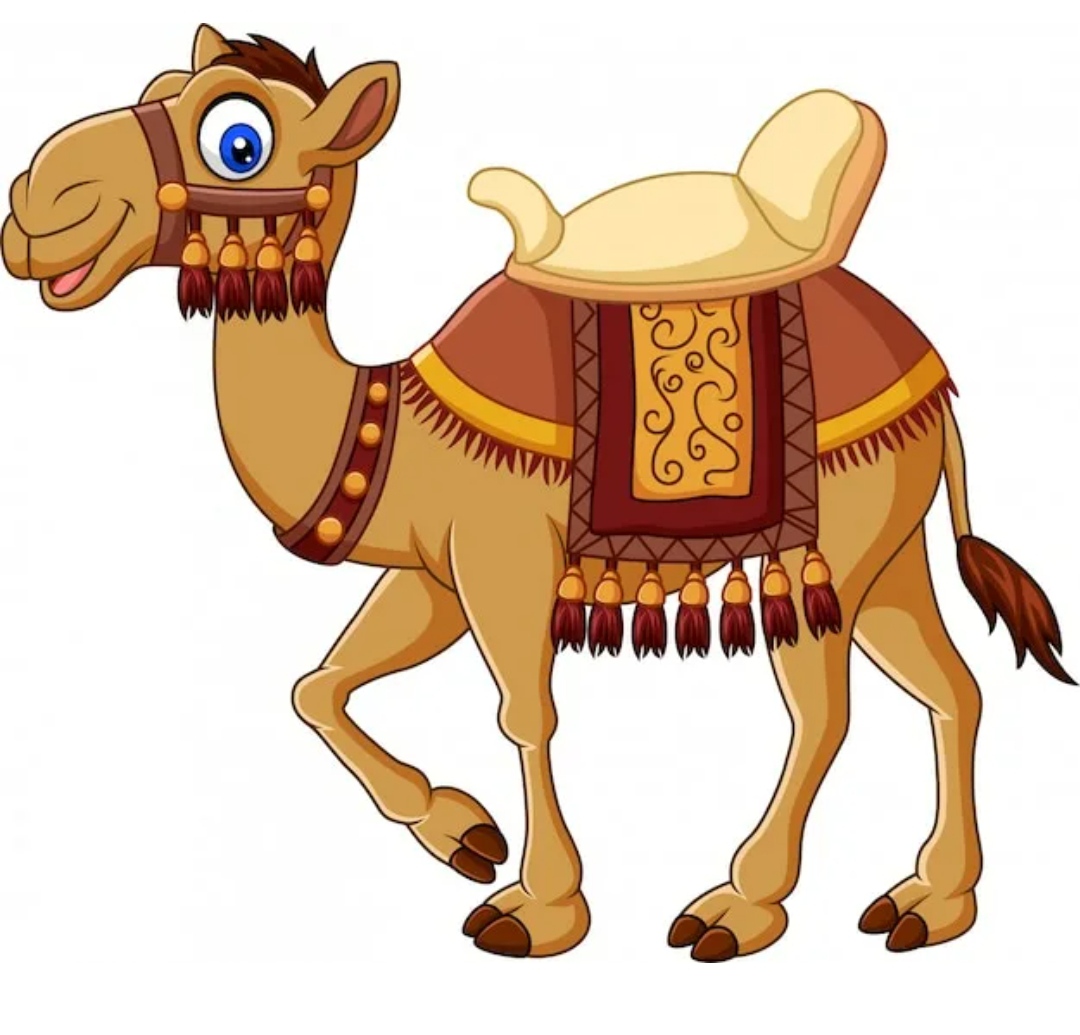 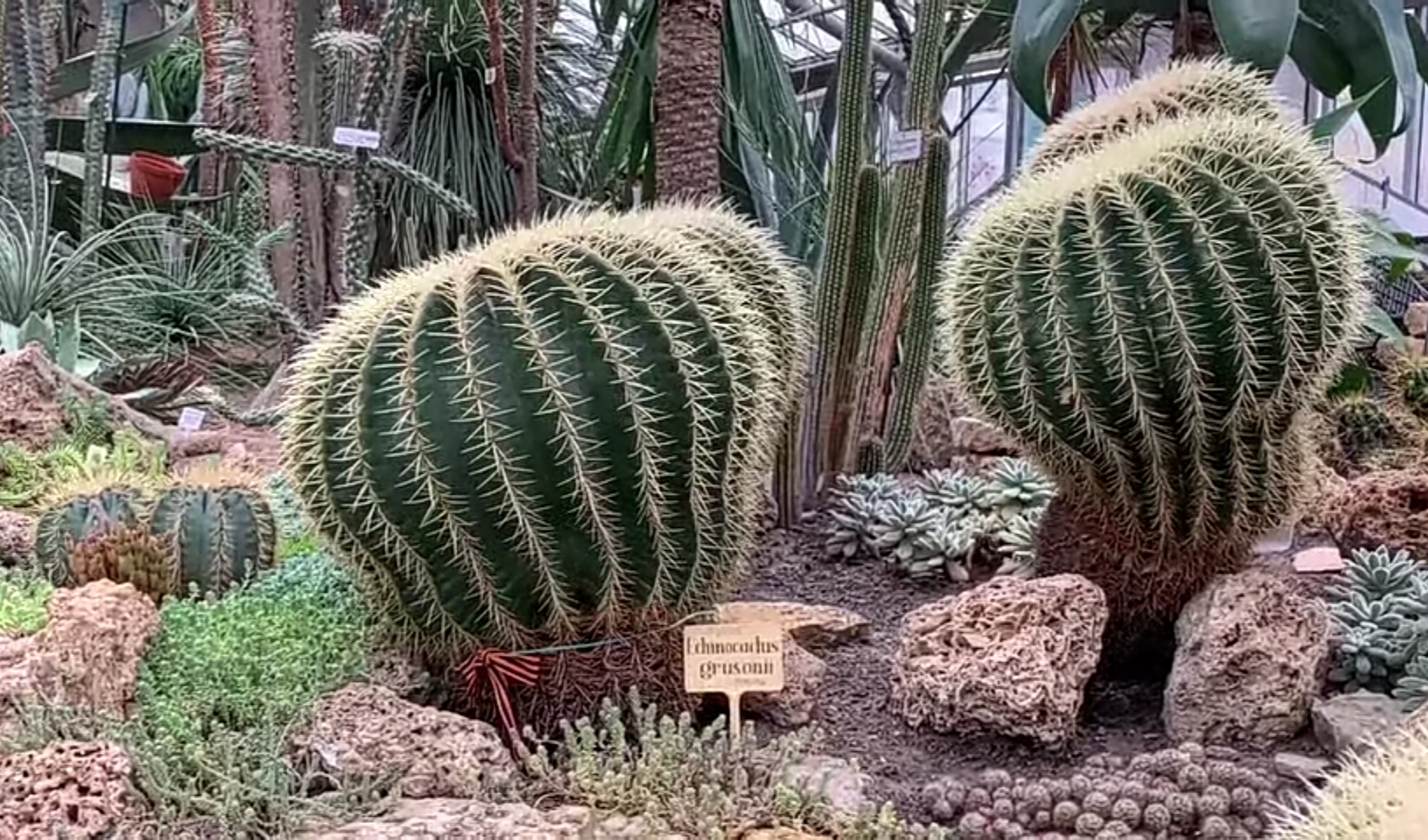 Верблюду очень понравилось задавать вопросы тучке, и он продолжил. Ребята, давайте поможем тучке ответить на все вопросы верблюда! А как же кактусы выживают в пустыне, ведь они состоят из воды? Оказывается, с помощью тумана в пустыне кактусы добывают воду.
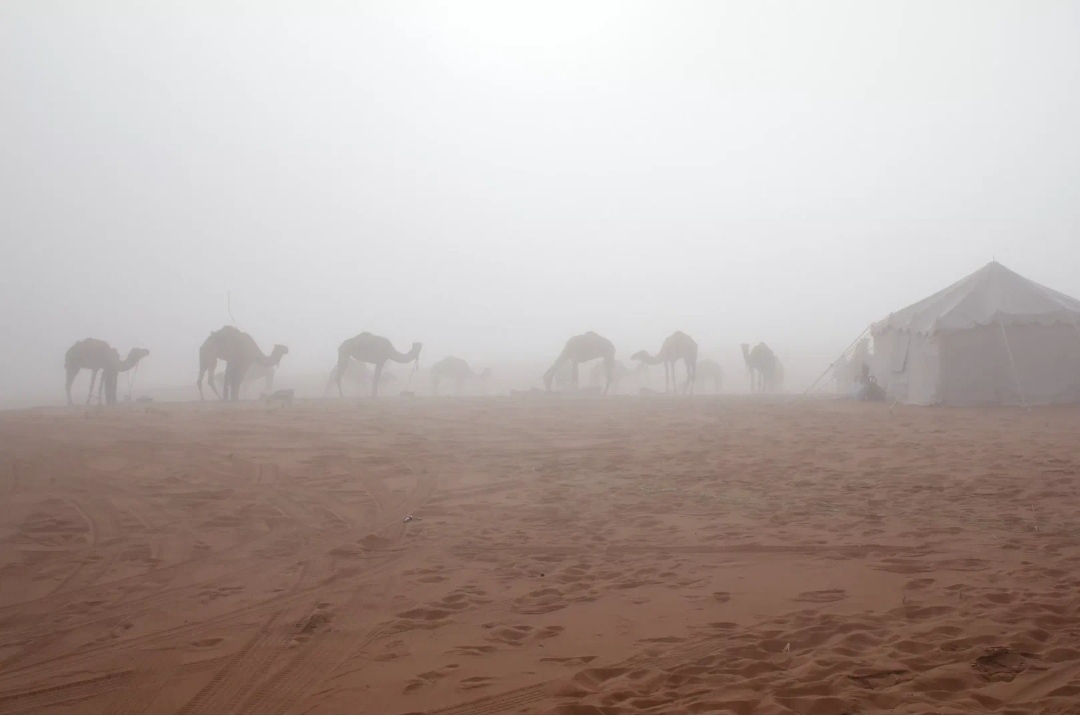 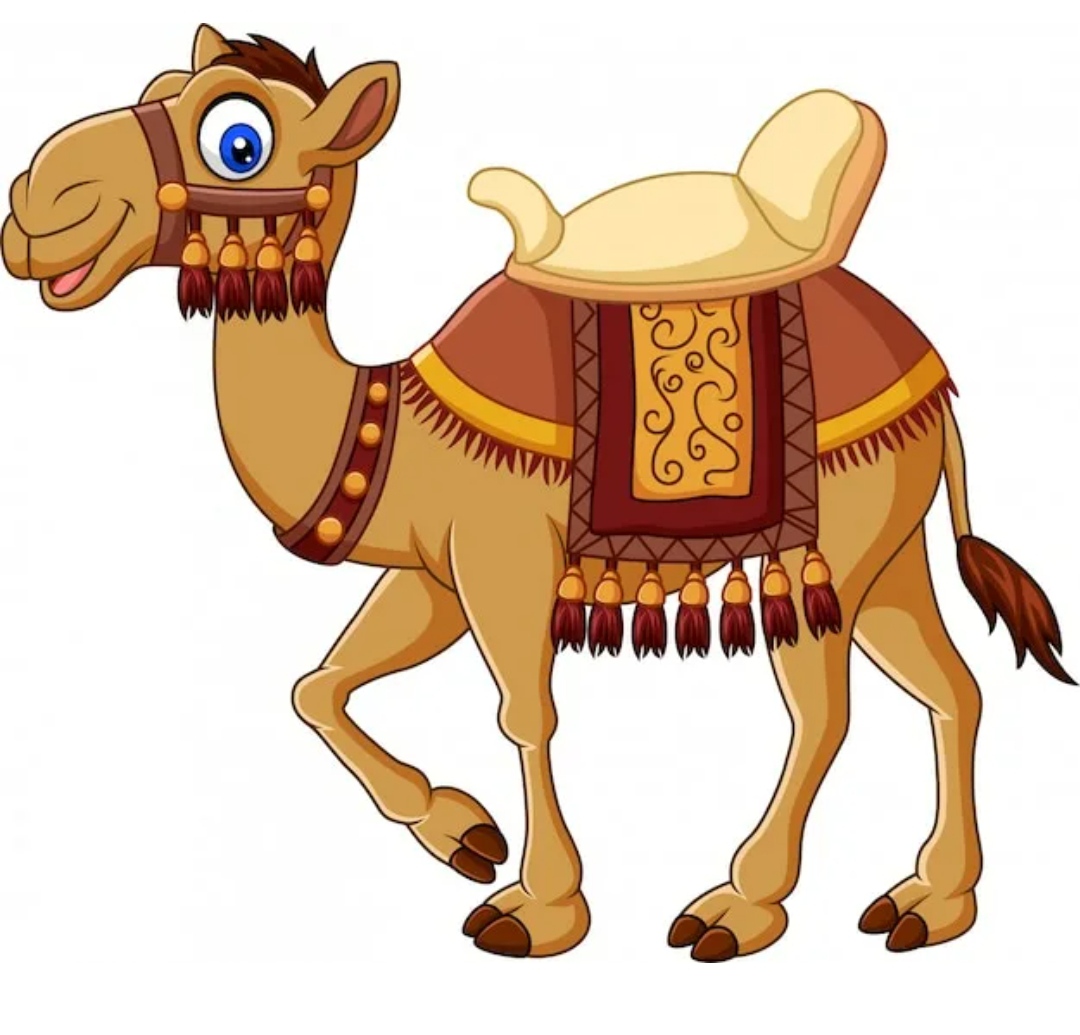 Ребята, а вы знаете, что колючки у кактусов называют листочками. Они защищают растение от палящего зноя в пустыне. Кактусу нужны колючки для защиты от животных, которые хотят им полакомиться, ведь в нём так много живительной влаги.
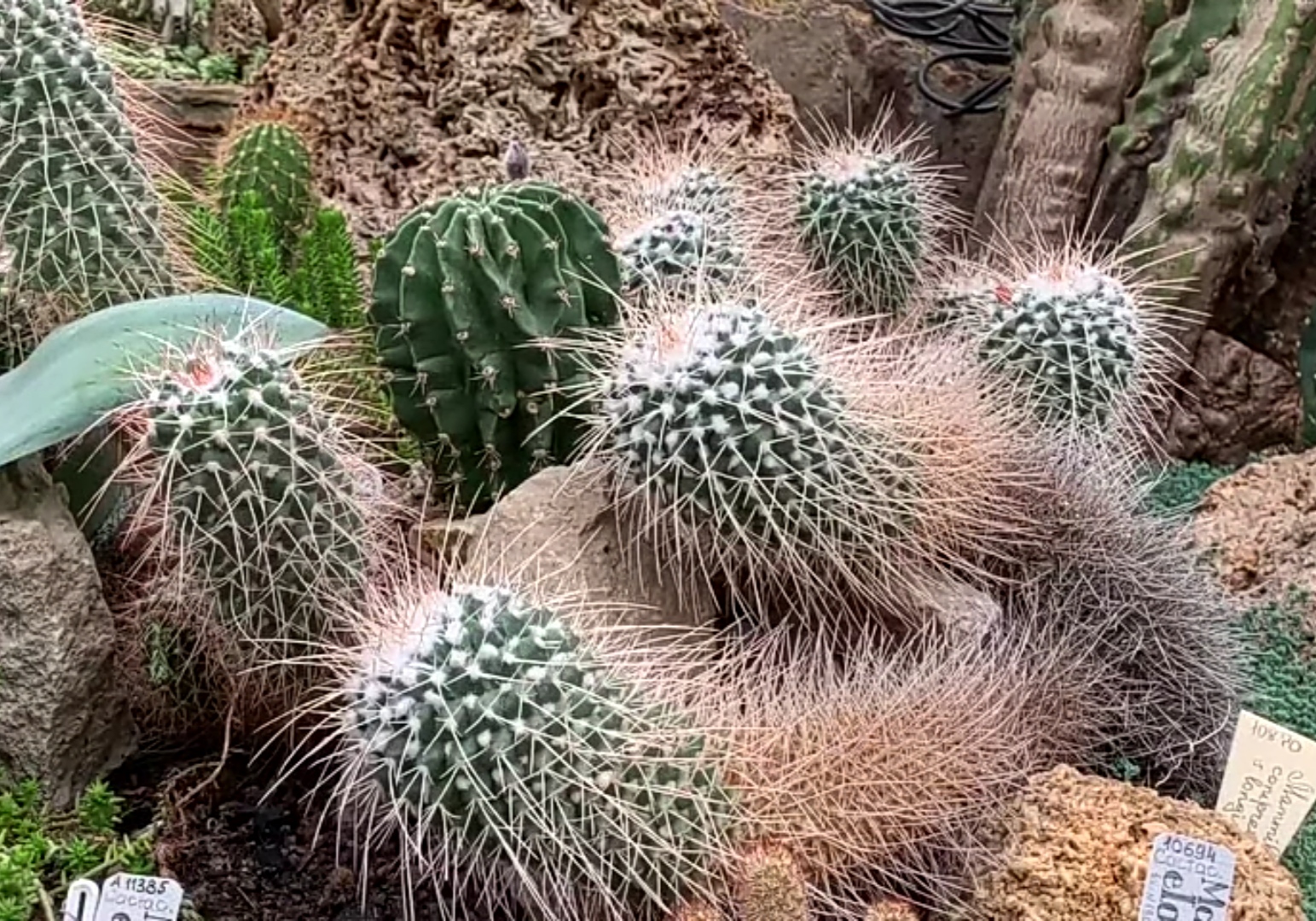 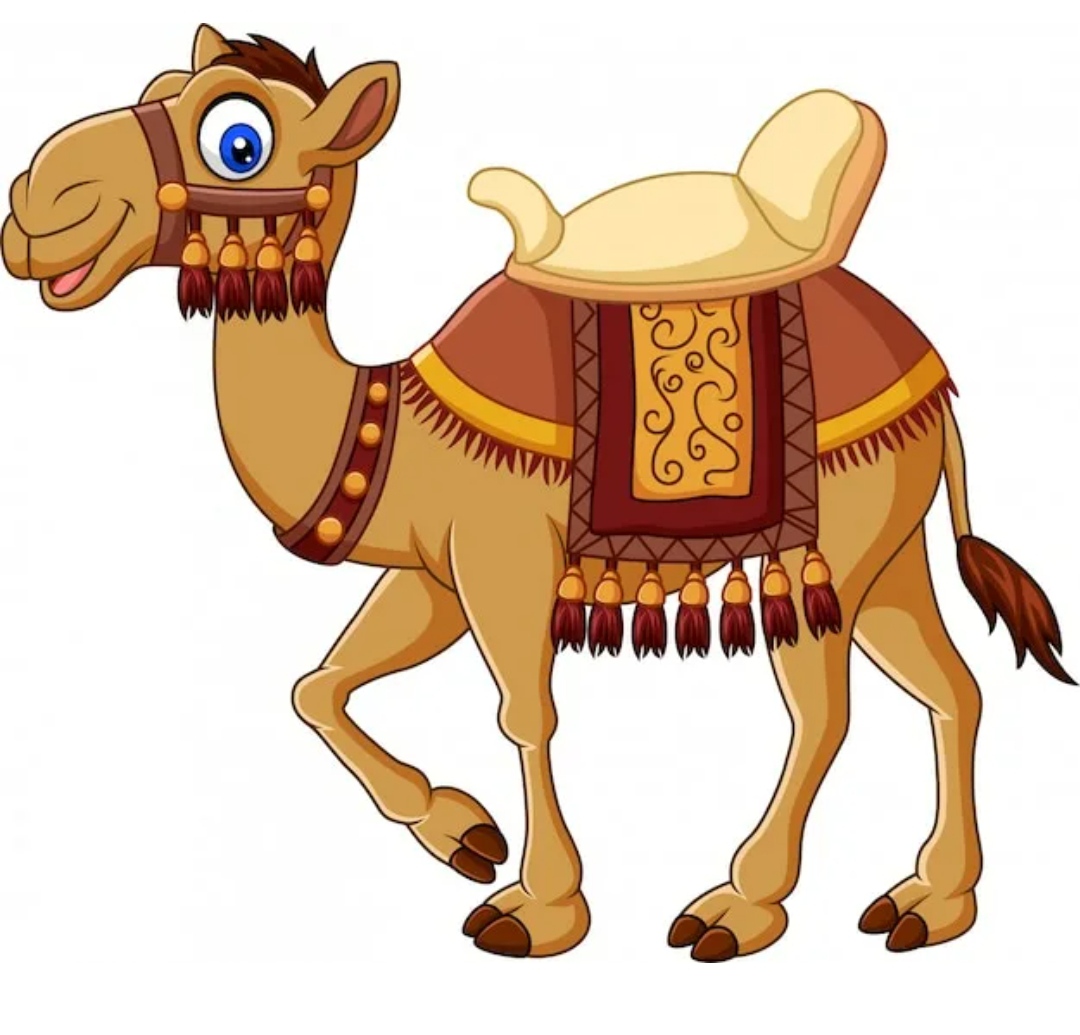 Вы, наверное, спросите, как же верблюд ест кактус и не колется? У верблюдов уникальный рот, который позволяет им есть кактусы и не колоться.
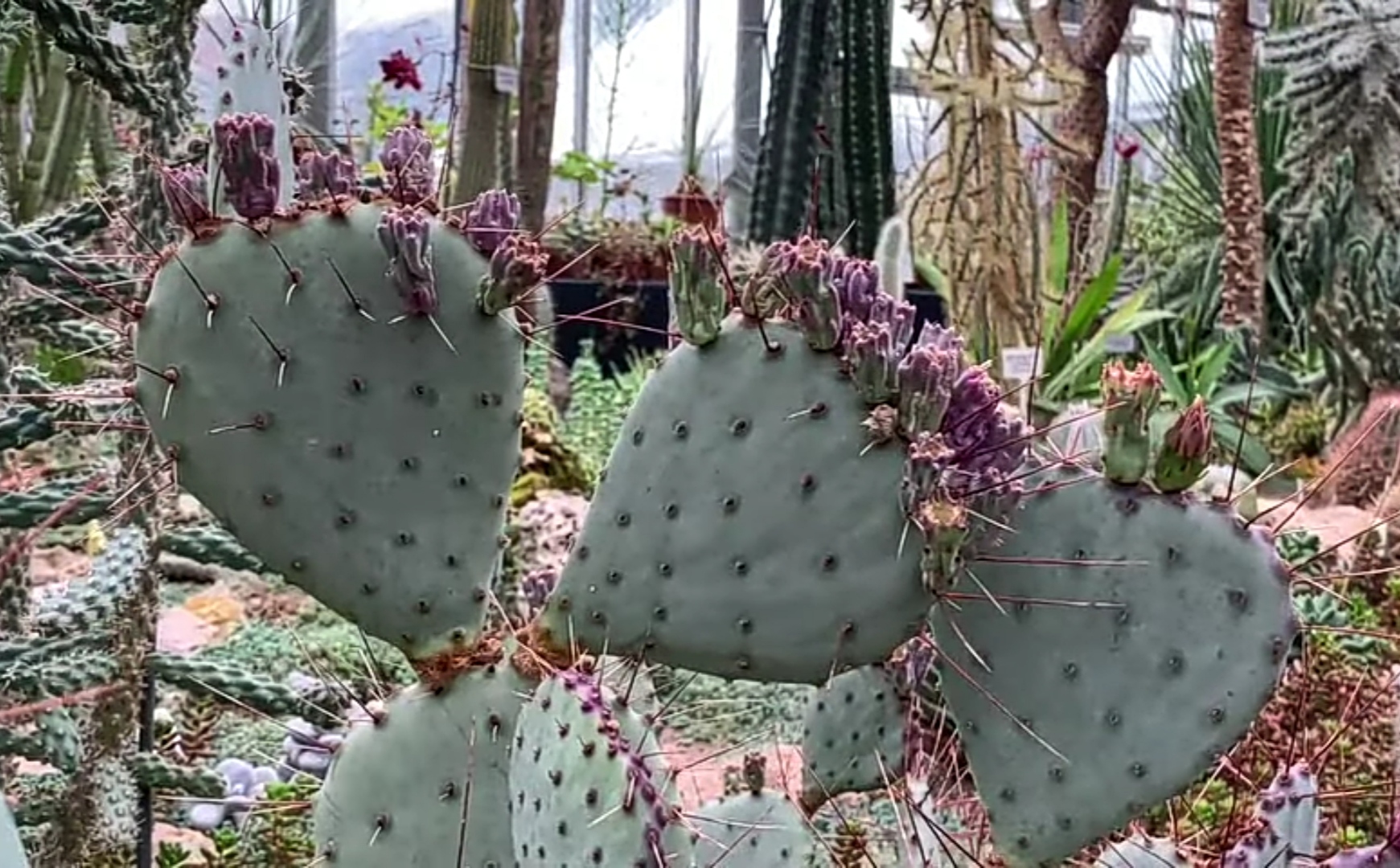 На кого похож кактус? Конечно на ёжика!
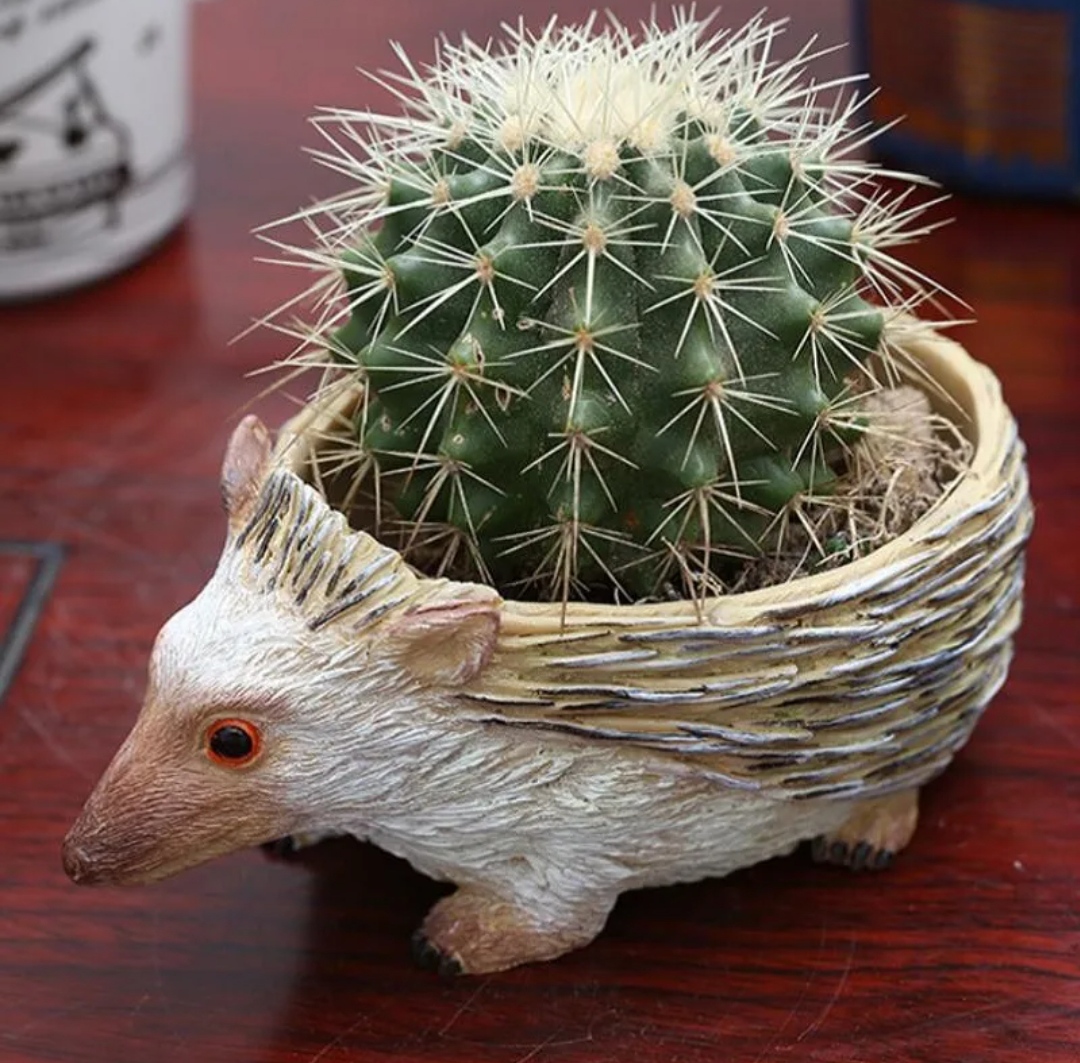 Для чего у кактуса есть грани? Чтобы водичка попадала в них и текла к корню, а еще он сам себе дает тень и тем самым защищает себя от жары.
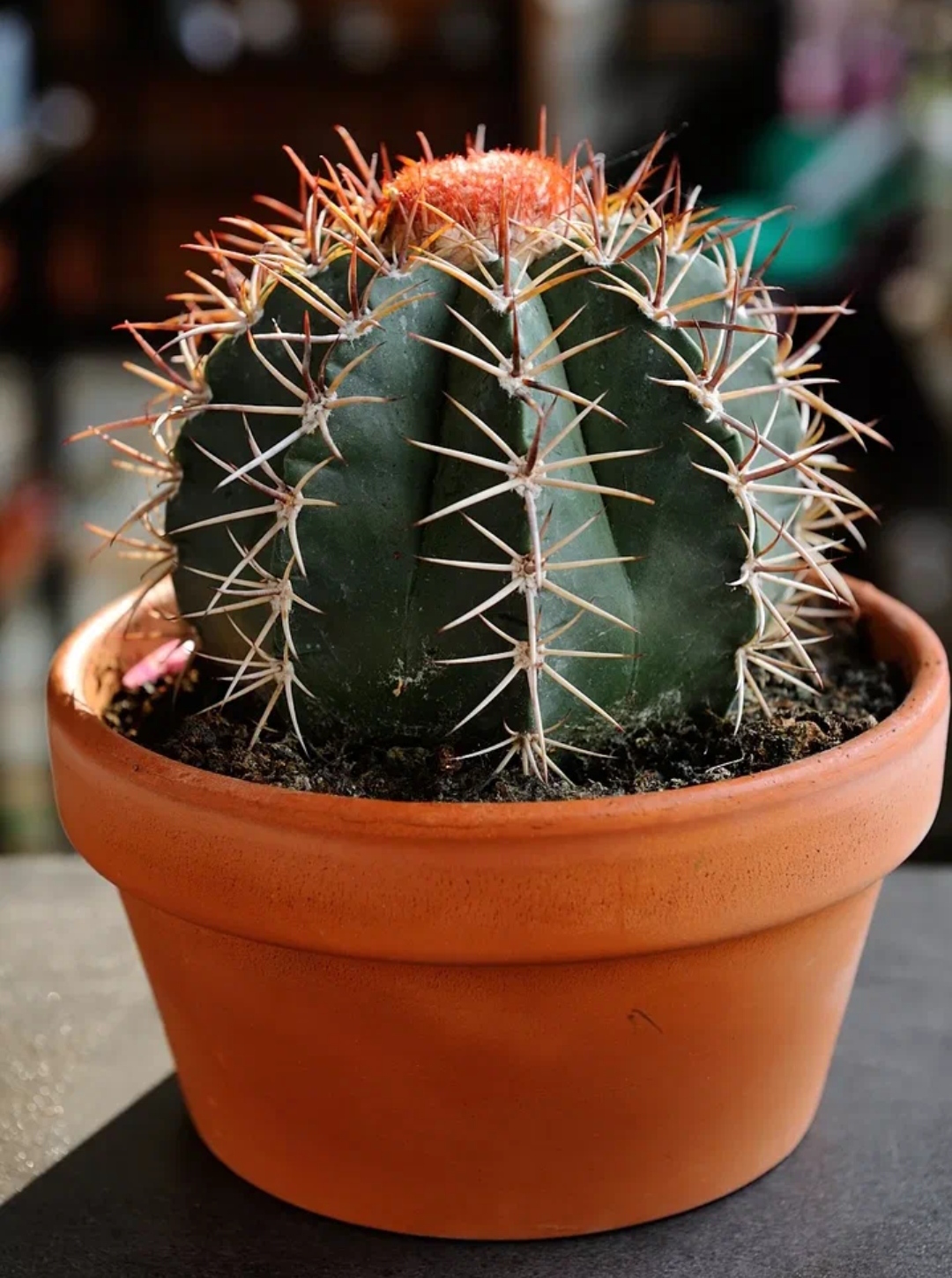 Зачем у кактуса сверху пушок? Чтобы не замерзнуть холодной ночью, а также  он защищает от солнца. Все очень хорошо продумано у этого растения.
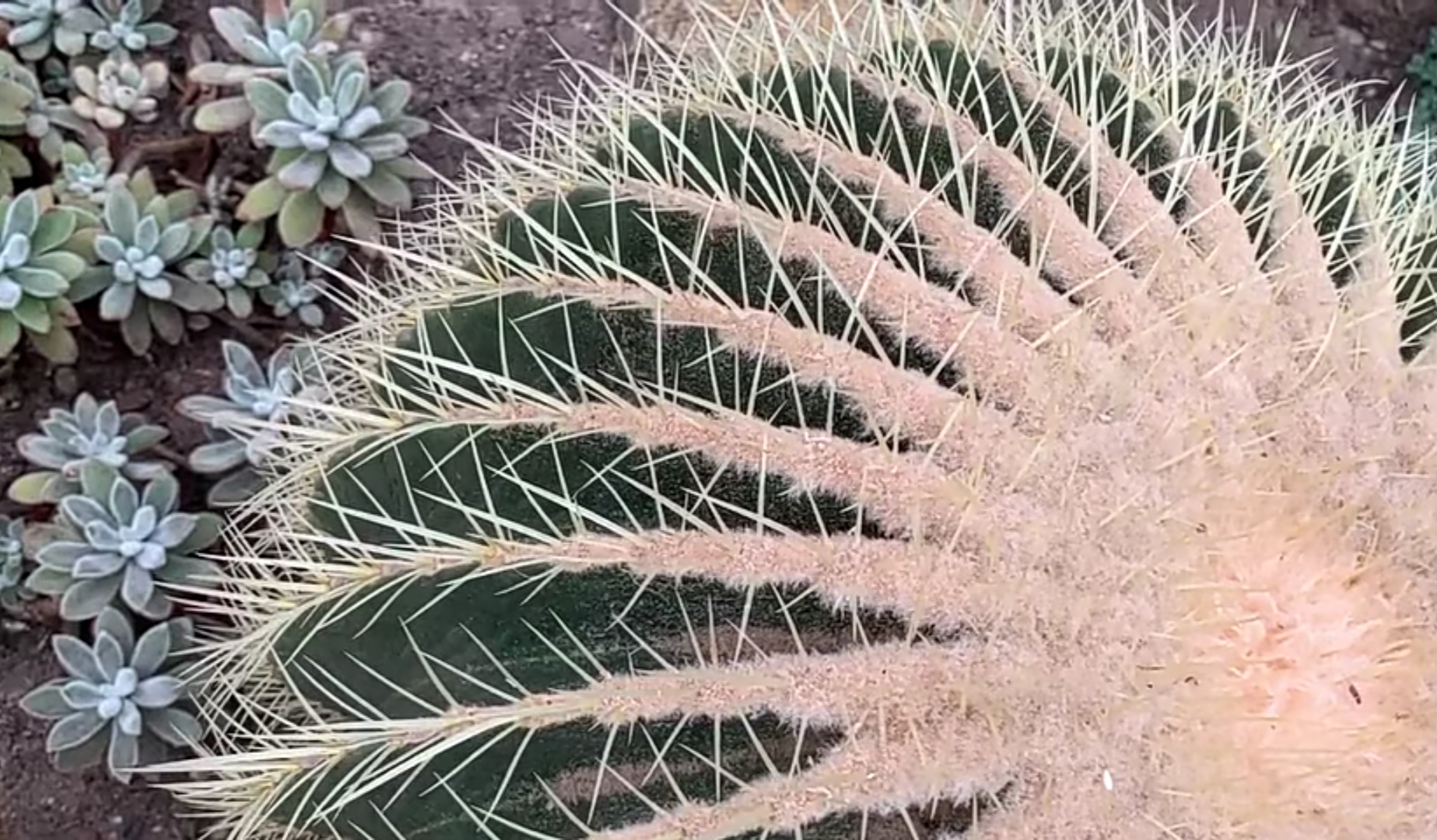 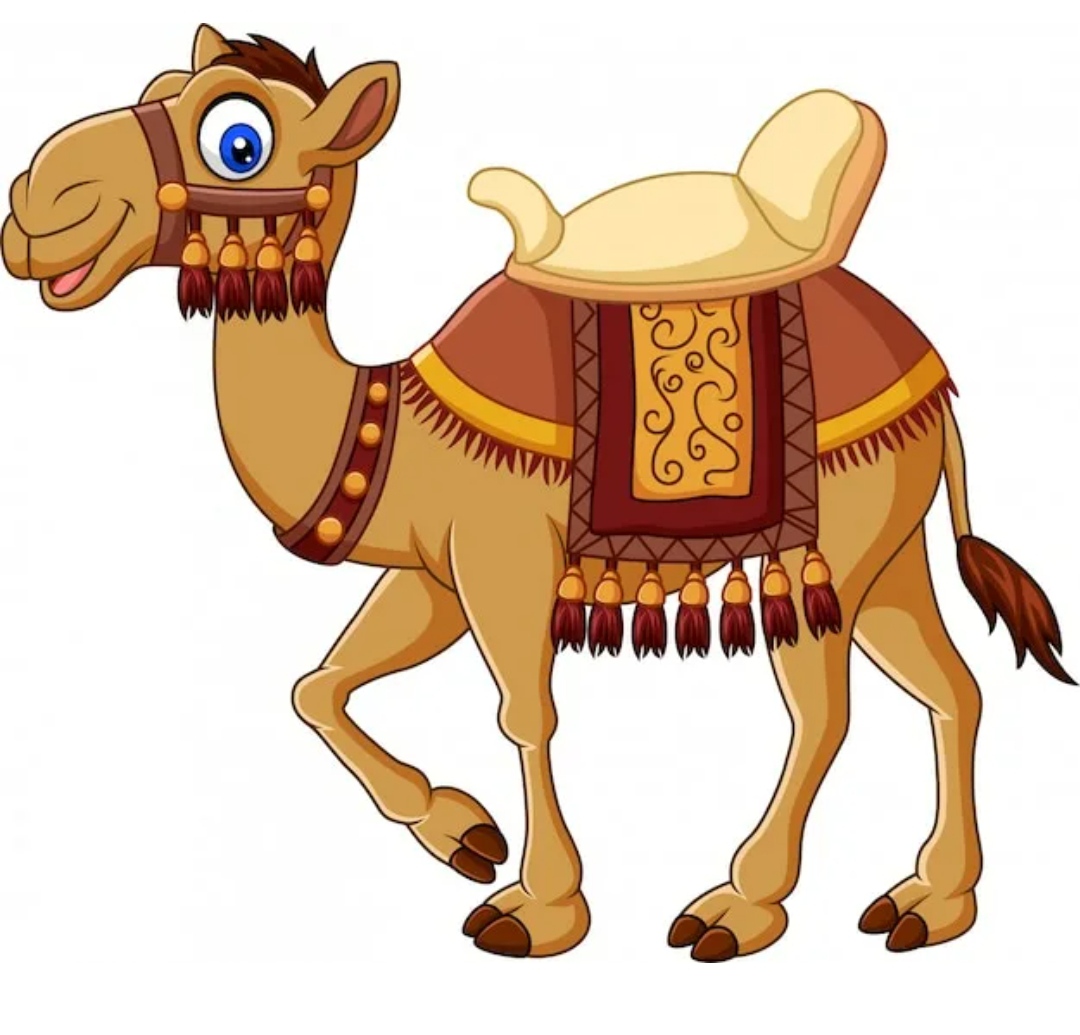 Сначала кактус цветет, а потом появляются плоды. Как называются плоды кактуса? Ягоды.
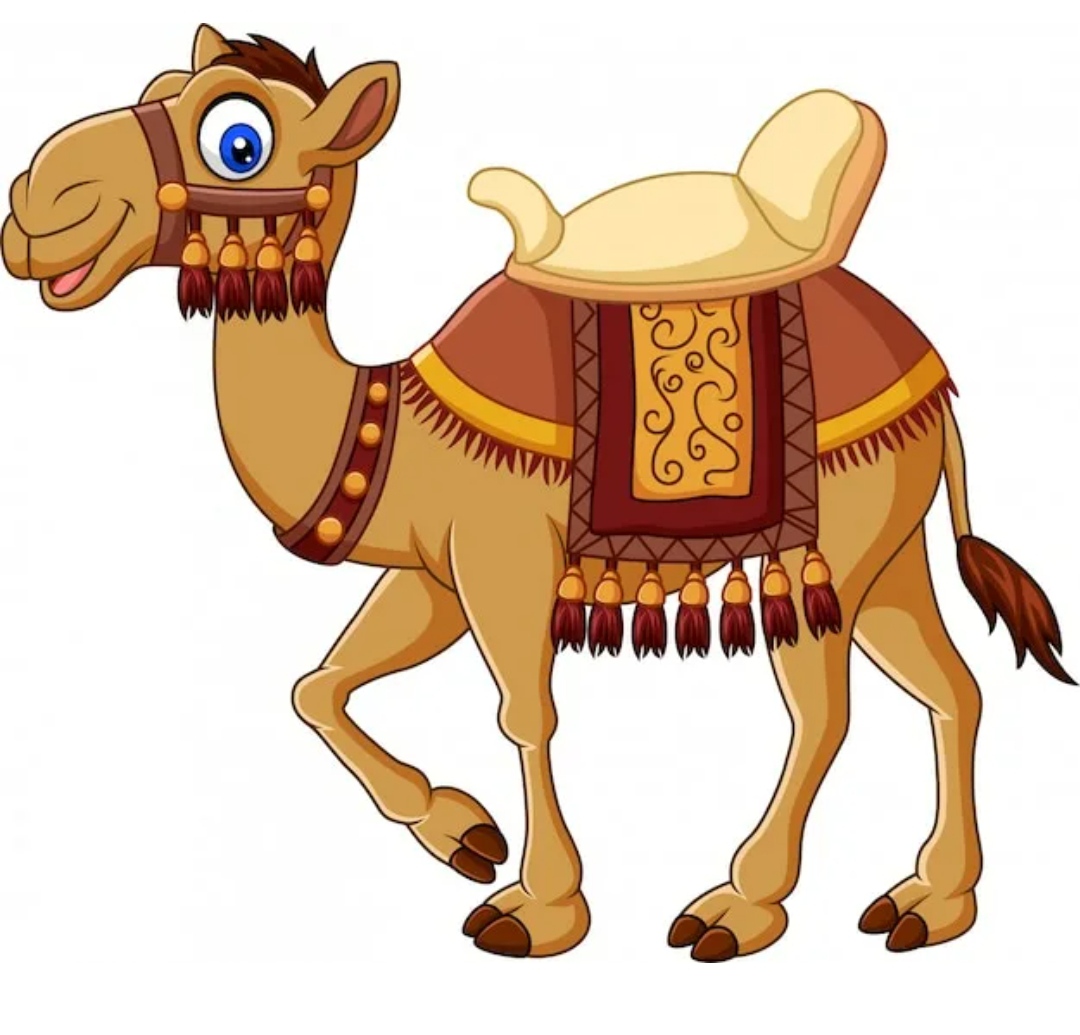 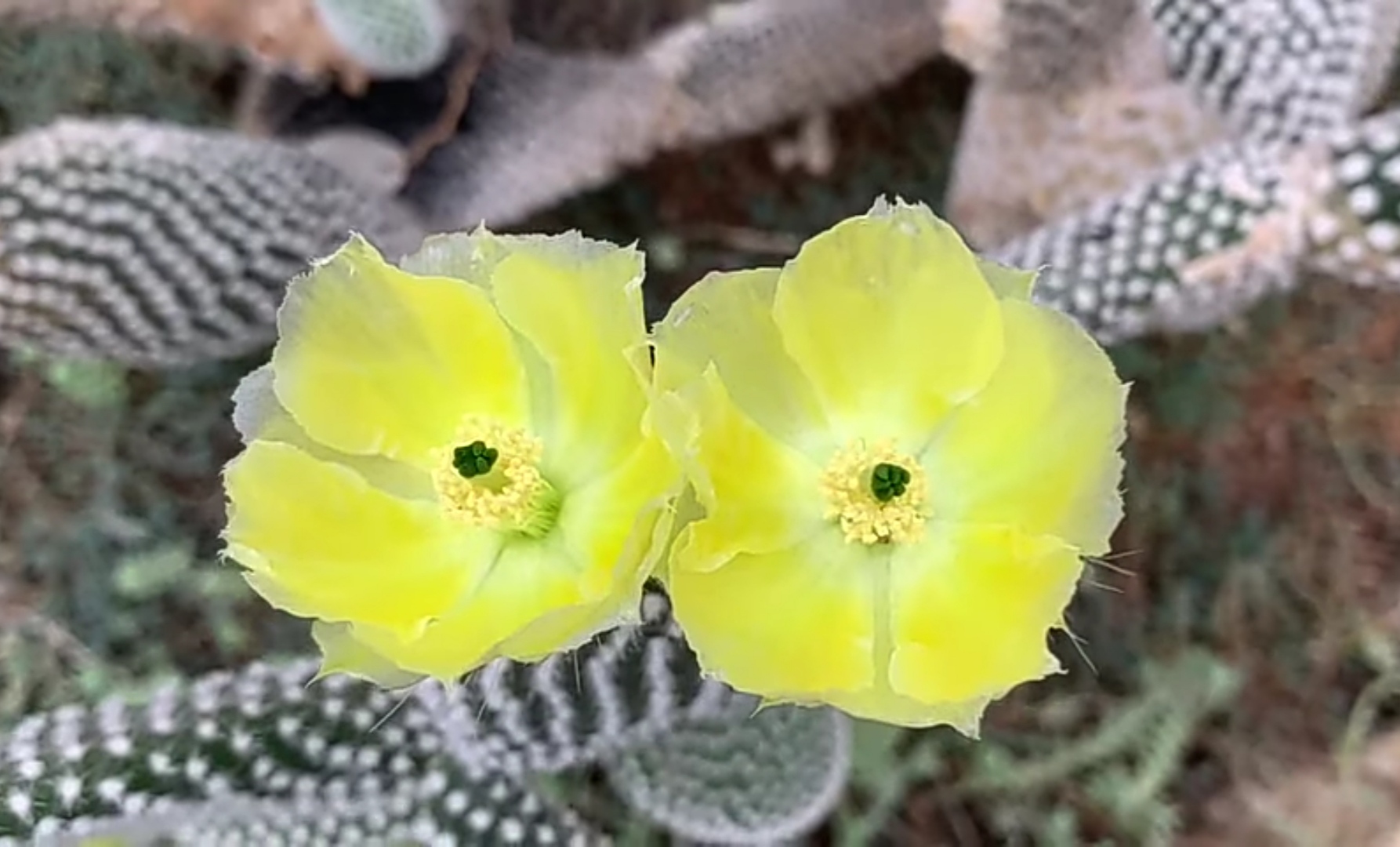 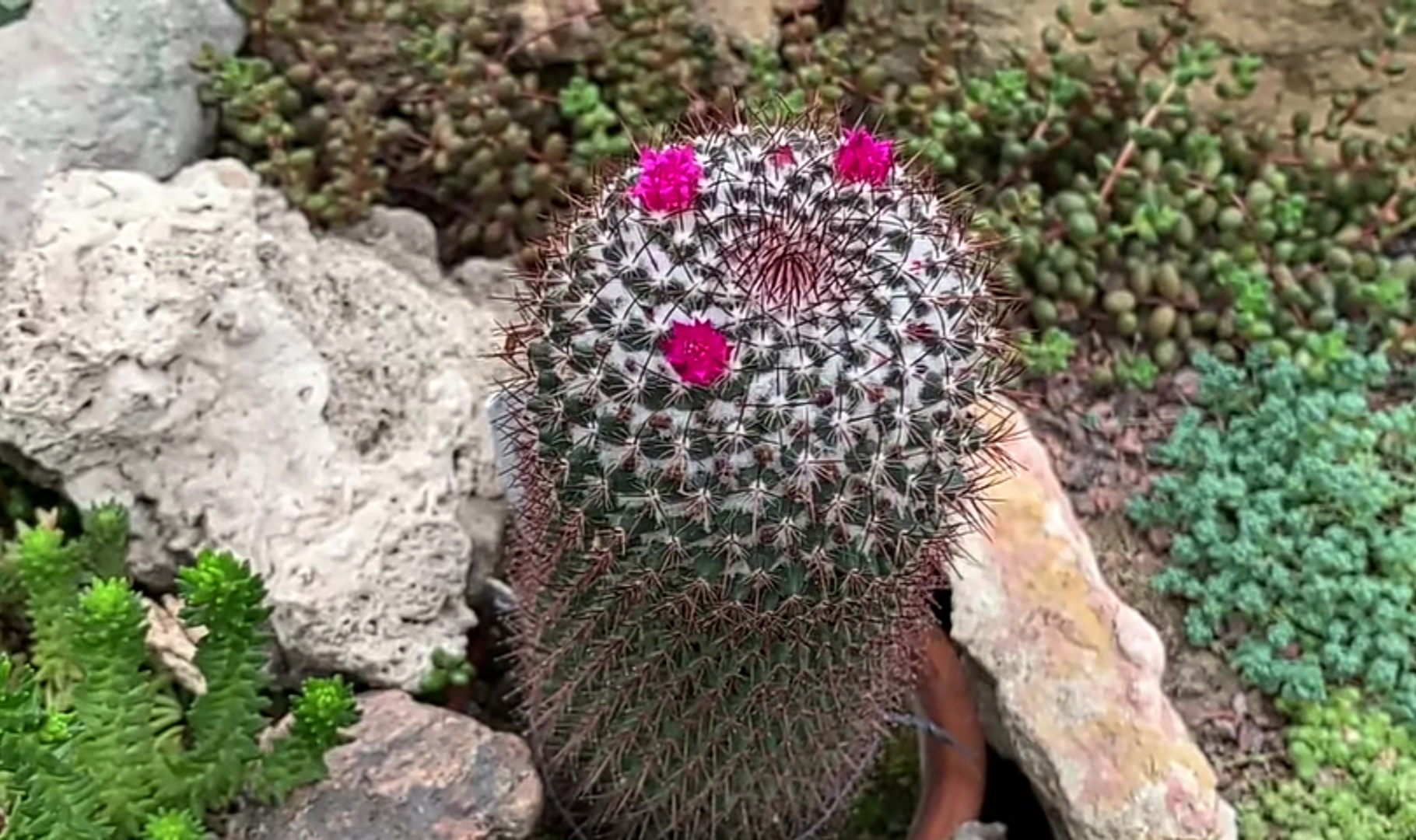 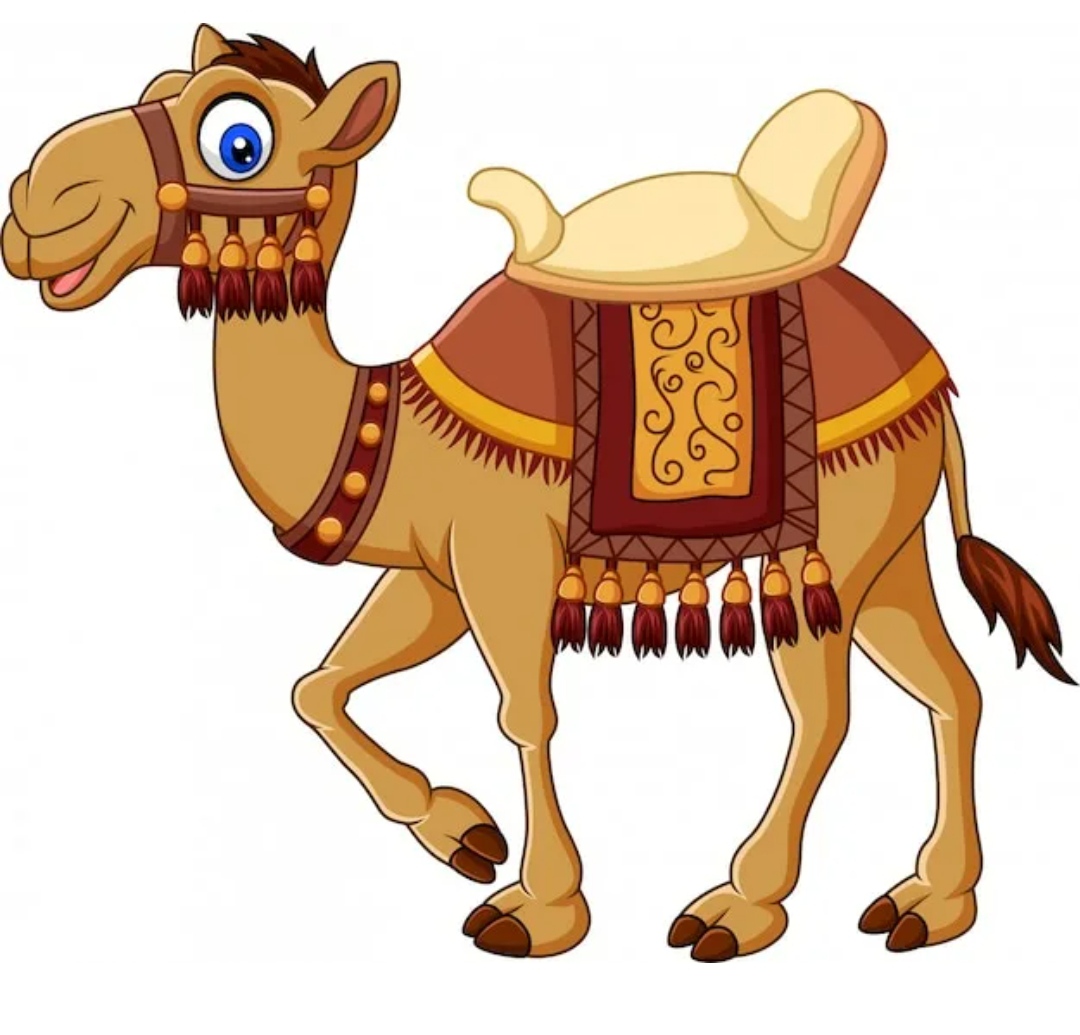 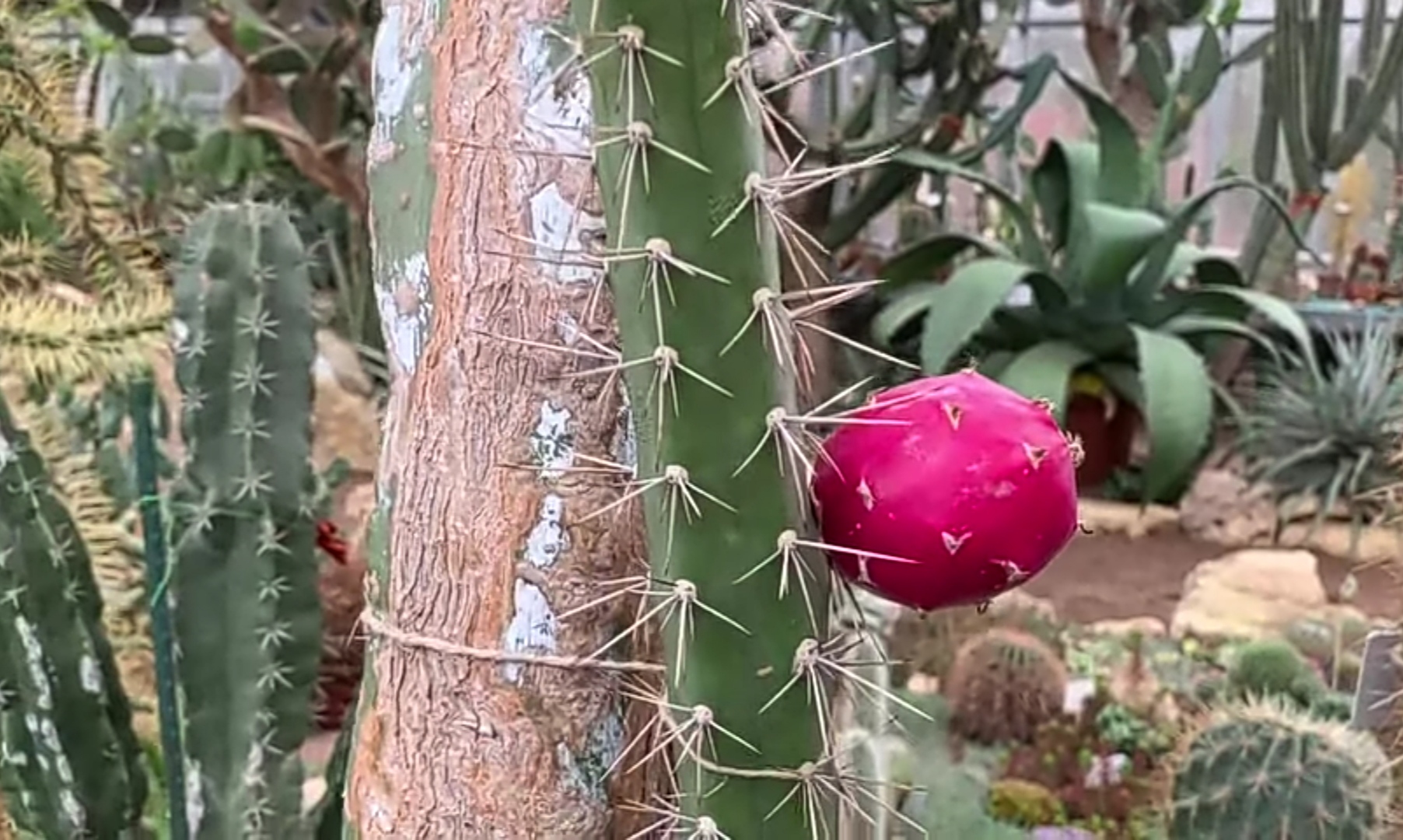 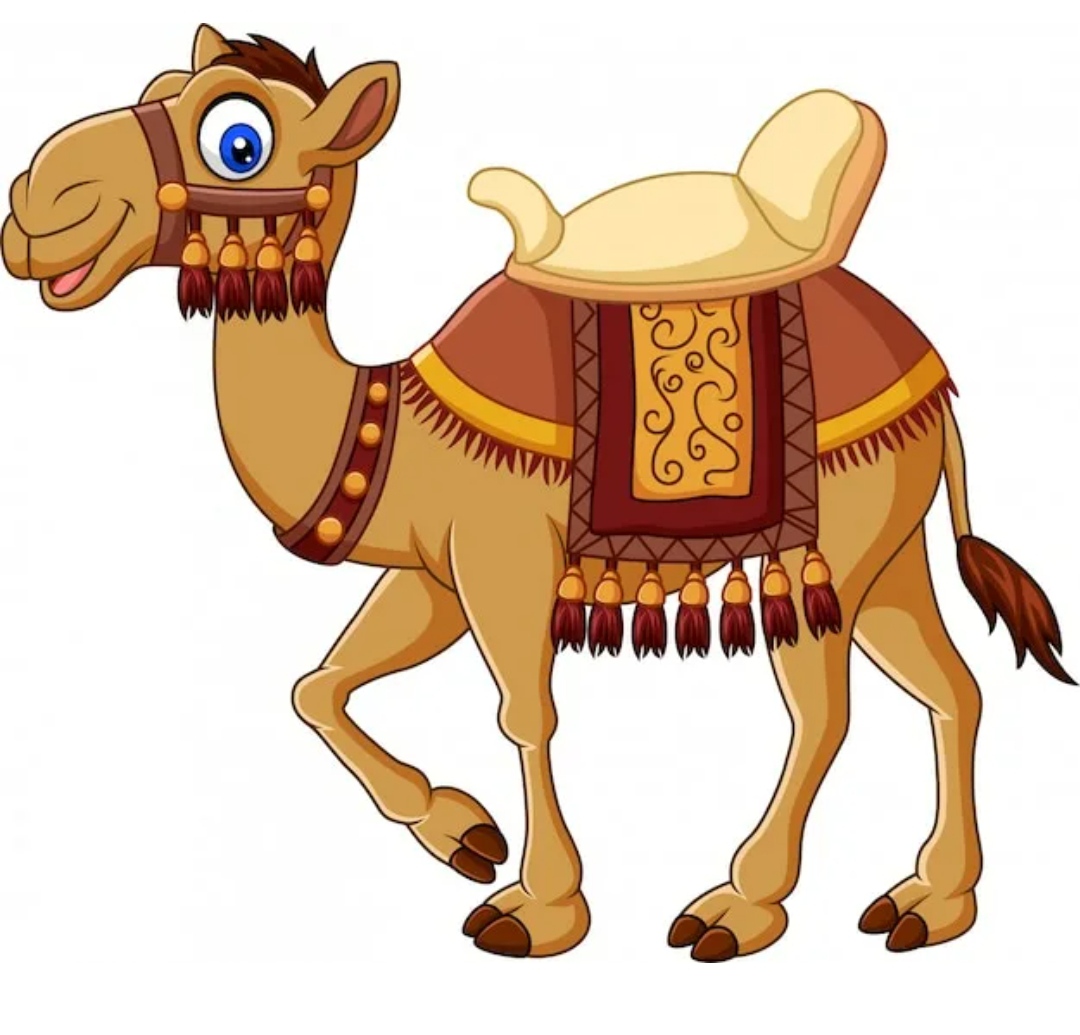 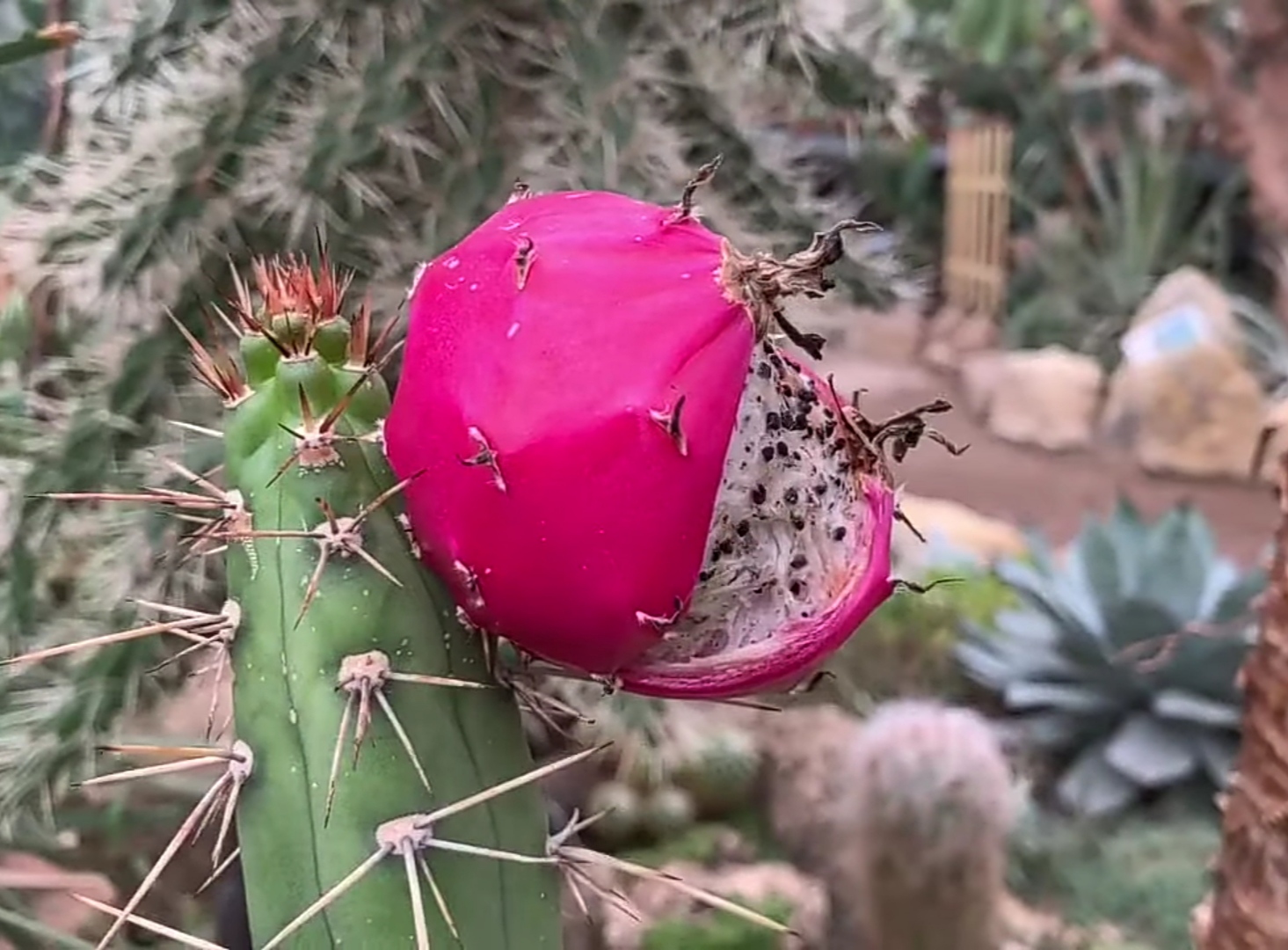 ФизкультминуткаНа окне цветок колючий Смотрит за околицу.Вы его не троньте лучше:Очень больно колется.Не подушка для иголок,И не ежик, и не елка.Но не даст себя в обиду,Потому что весь в иголках.
Ребята, кактусы очень легко рисовать. Посмотрите, пожалуйста, какие красивые кактусы нарисовали ребята из детского сада.
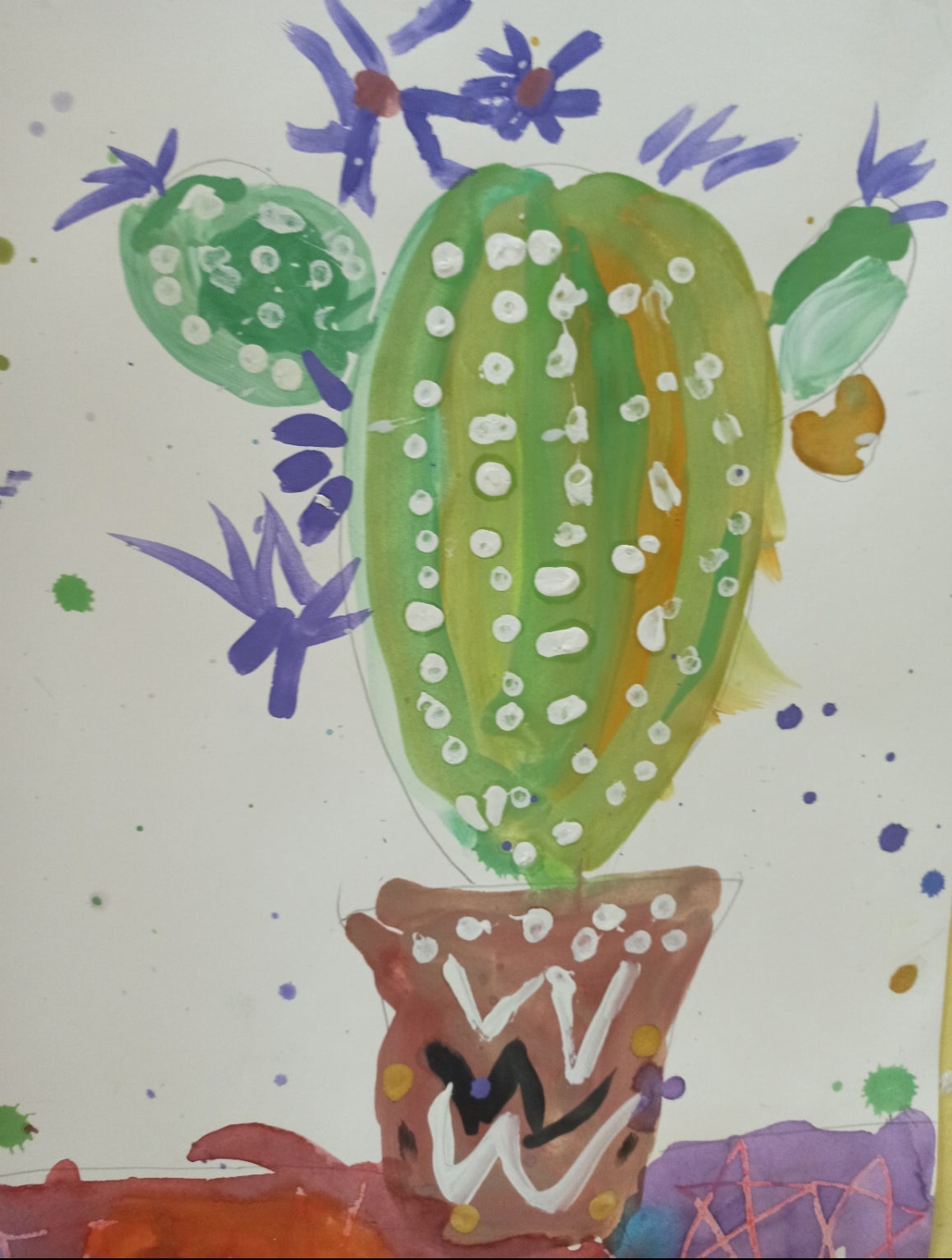 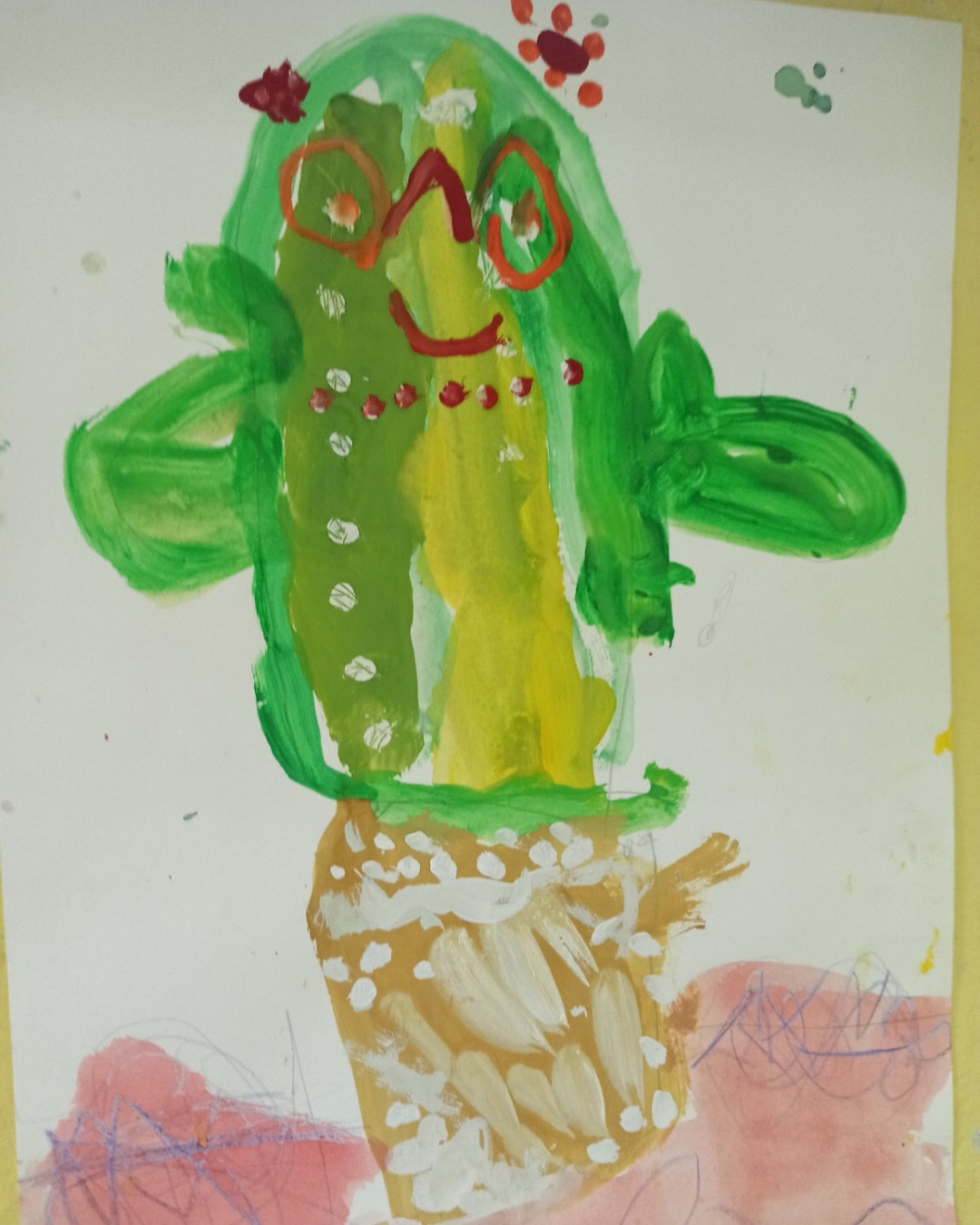 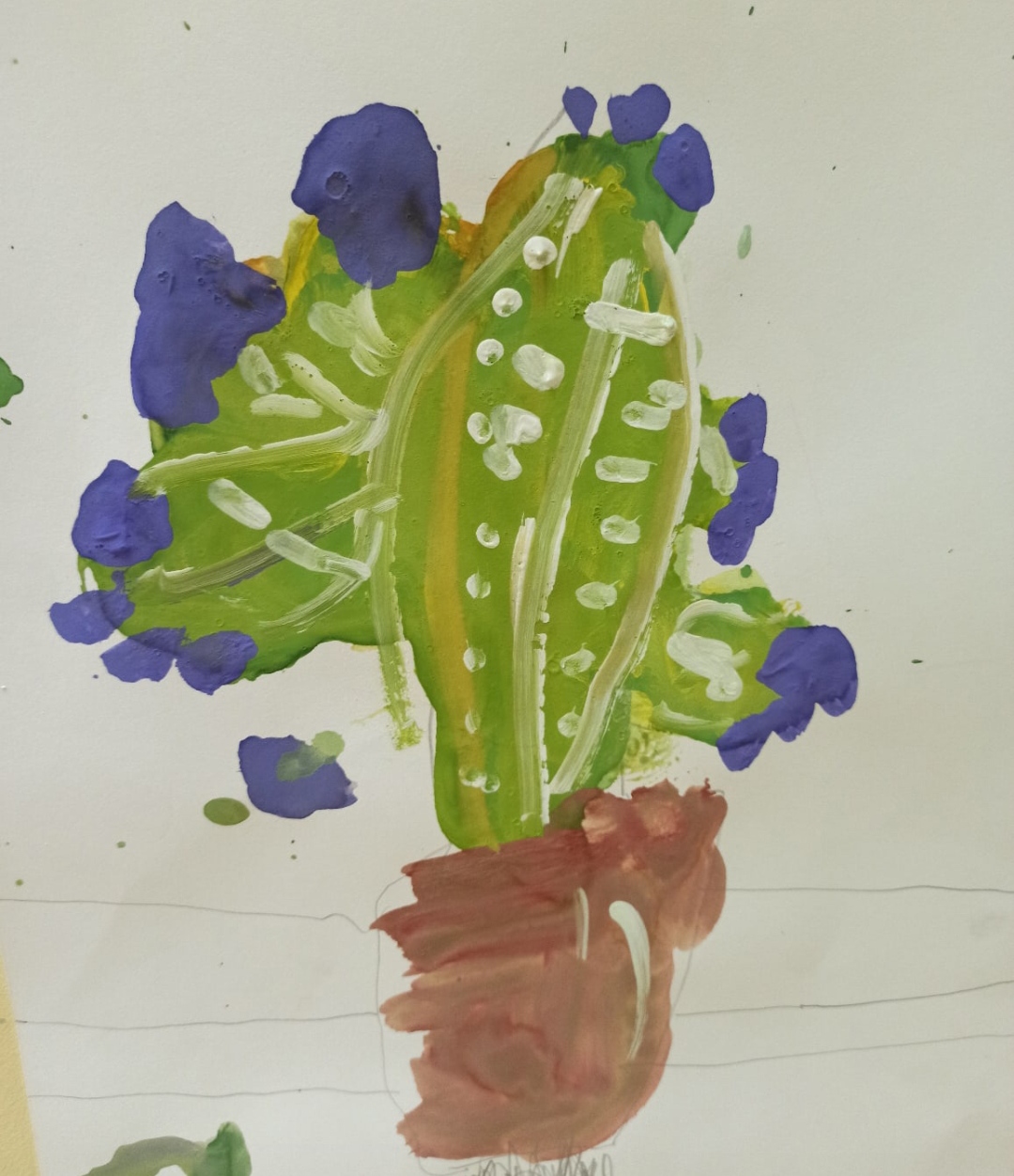 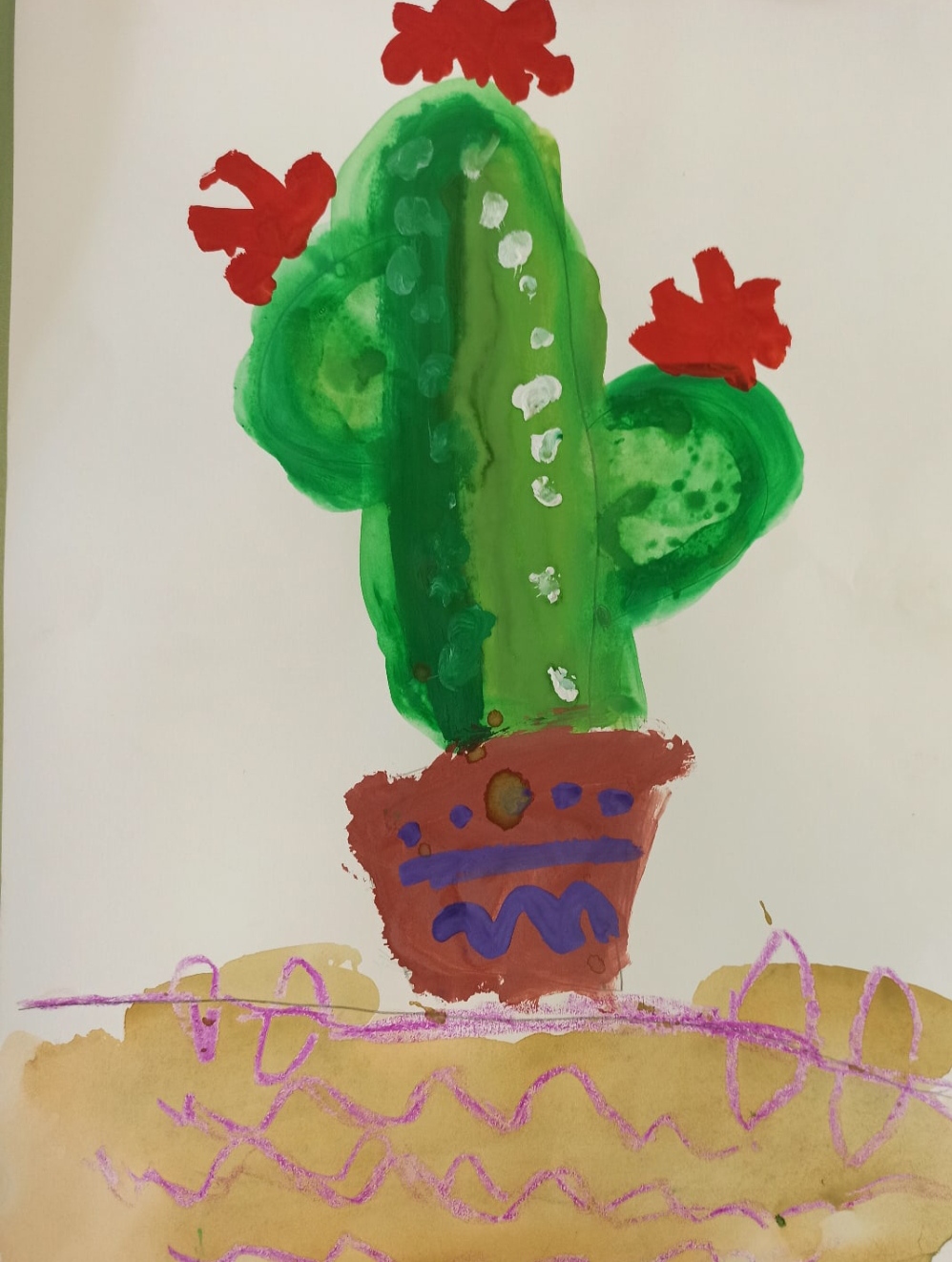 Тучка очень обрадовалась, что узнала так много от верблюда про такое интересное место, как пустыня, и как непросто выжить здесь, и подарила чудесный дождик всём растениям и животным пустыни.
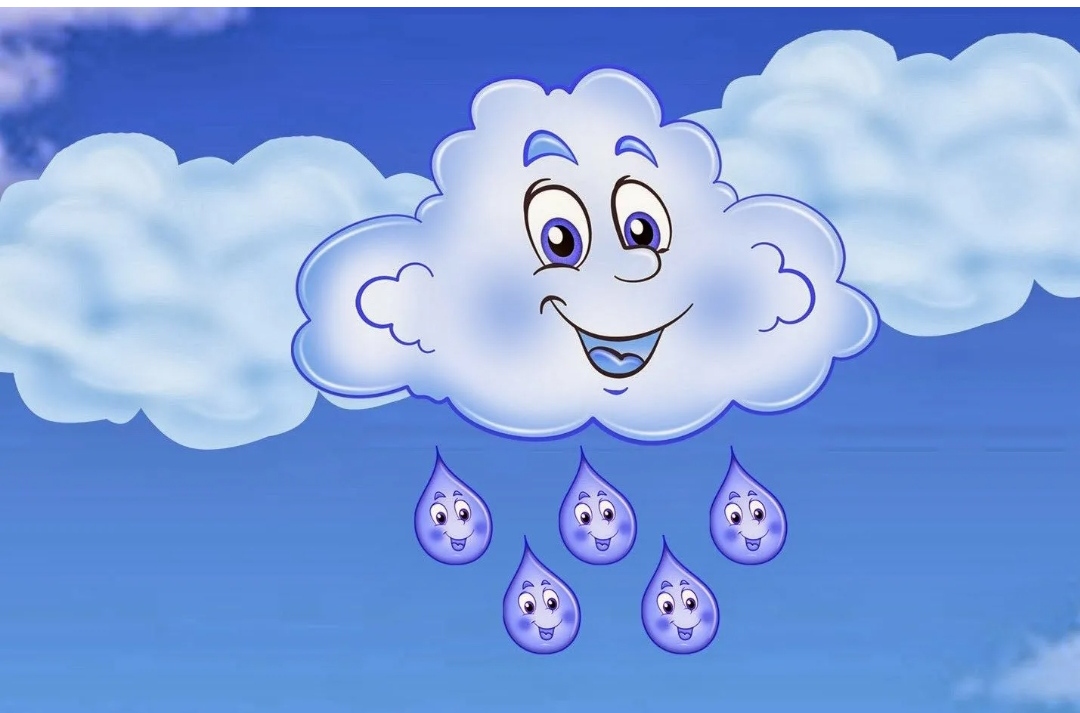